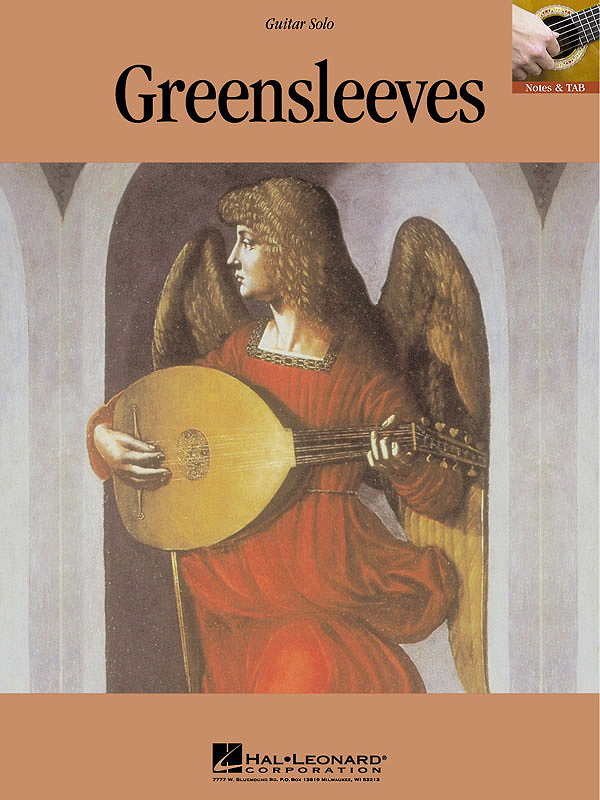 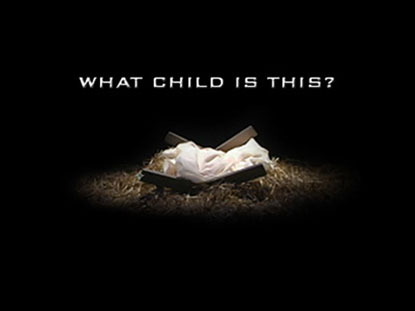 What Child is ThisWords were written by William Chatterton Dix.
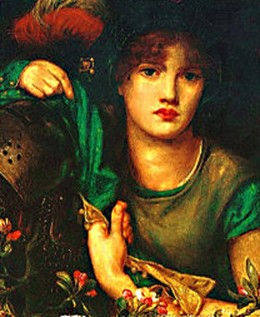 Music: Greensleeves, wasan oldeEnglish melody.
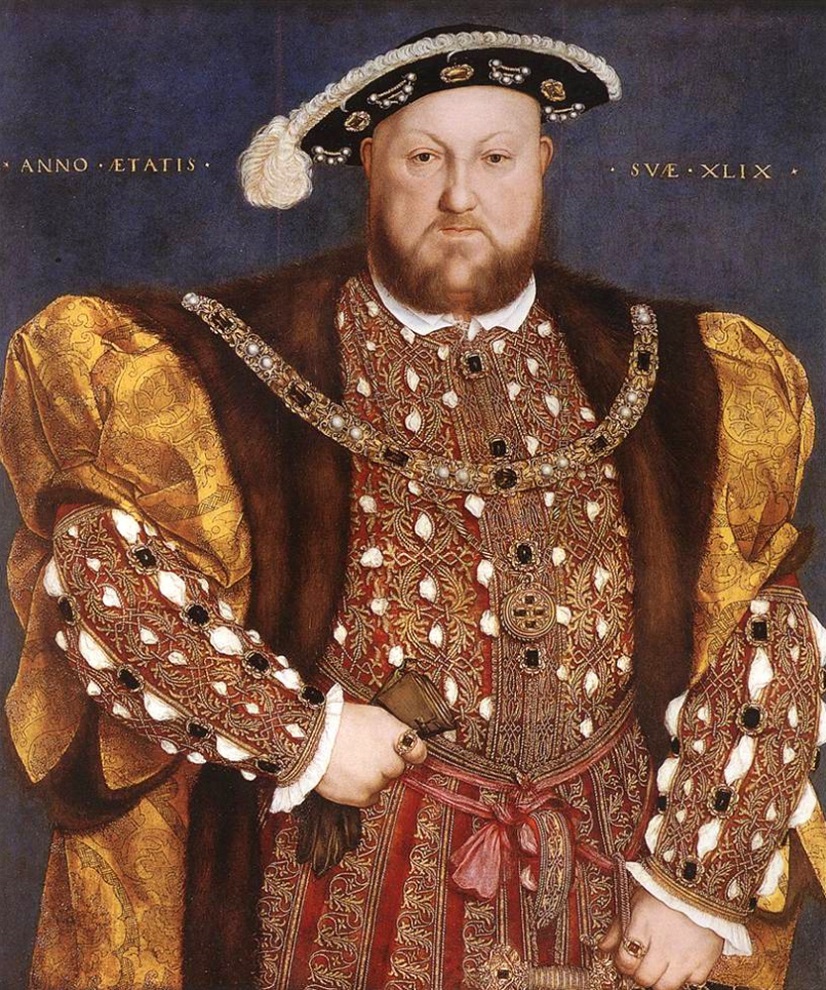 Greensleeves was not 
written by Henry VIII to 
Anne Boleyn 
as was thought.
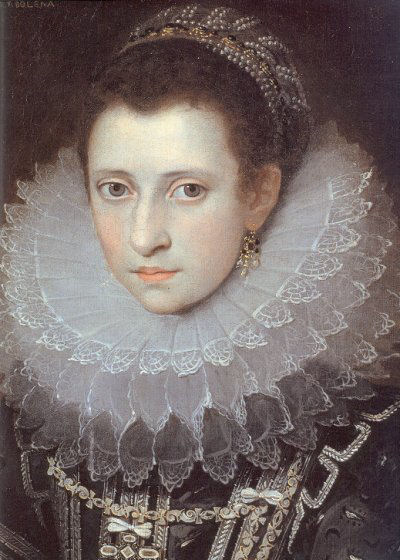 It is an Italian form that came to England in the 
   Elizabethan period.
William Shakespeare makes three references to the song in  The Merry Wives of Windsor. 



Falstaff: 

Let the sky rain potatoes! 
Let it thunder to the tune
of 'Greensleeves'!
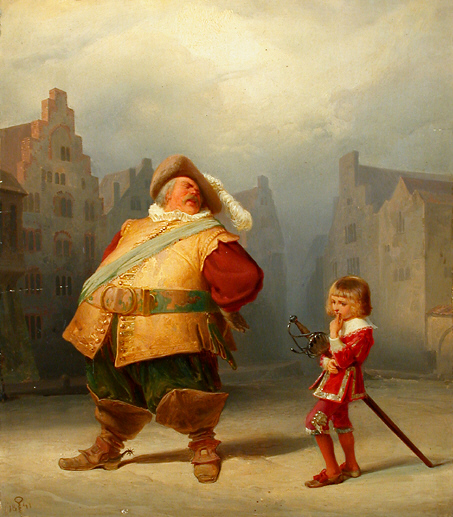 Author William Chatterton Dix was 
born in Bristol, England,
the son of a surgeon.
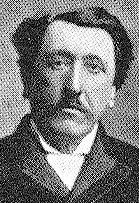 At the age of twenty-nine, he was struck with a sudden near-fatal illness and confined to bed rest for several monthsHe went into a deep depression.
Yet out of his near-death experience, in 1865, Dix wrote many hymns, including a poem entitled, "The Manger Throne," from which three stanzas were 
later culled, and 
retitled as 
"What Child Is This?"
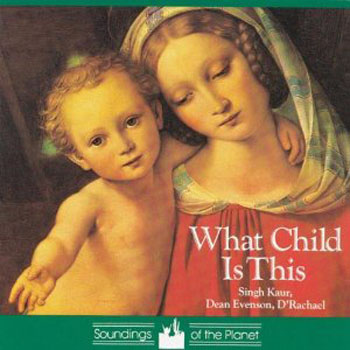 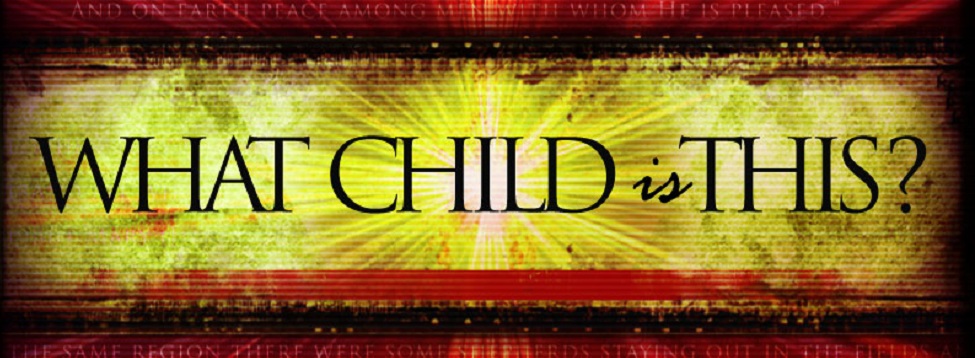 The song begins in the manger with the child sleeping on Mary's lap, accompanied by angels and shepherds.  But the second verse asks why he would be lying "in such mean estate.“
 It goes on to speak of Jesus' purpose –– to plead for the salvation of sinners.  
The third verse moves to a joyful tone.
Join us in singing it now.
What child is this, who, laid to rest,On Mary's lap lay sleeping?Whom angels greet with 
anthems sweet,While shepherds watch are keeping?This, this is Christ the King,Whom shepherds guard and angels sing:Haste, haste to bring Him laud,The Babe, the son of Mary.
Why lies he in such mean estateWhere ox and ass are feeding?Good Christian, fear: 
for sinners hereThe silent Word is pleading.
This, this is Christ the King,Whom shepherds guard and angels sing:Haste, haste to bring Him laud,The Babe, the son of Mary.
So bring him incense, gold, and myrrh,Come, peasant, king, to own him.The King of kings salvation brings,Let loving hearts enthrone him.
This, this is Christ the King,Whom shepherds guard and angels sing:Haste, haste to bring Him laud,The Babe, the son of Mary.